Clase: suma y restaMatemática .Profesora: Iris Palacio G.segundo básico.
Objetivo de aprendizaje : Resolver problemas de adición y sustracción.
Semana del 21 al 25 de Septiembre.
Trabajar en el cuaderno de actividades. (Página 44)
Si desea, complemente con el texto del estudiante.
Criterios de evaluación:No debe enviar registro, ante cualquier duda escribir al correo: palacioiris68@gmail.com (Colocar nombre del alumno/a).
    Se revisará el cuaderno de actividades, cuando eventualmente volvamos a clases, en el aula.
¡ Muy buen trabajo !
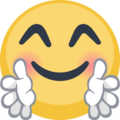